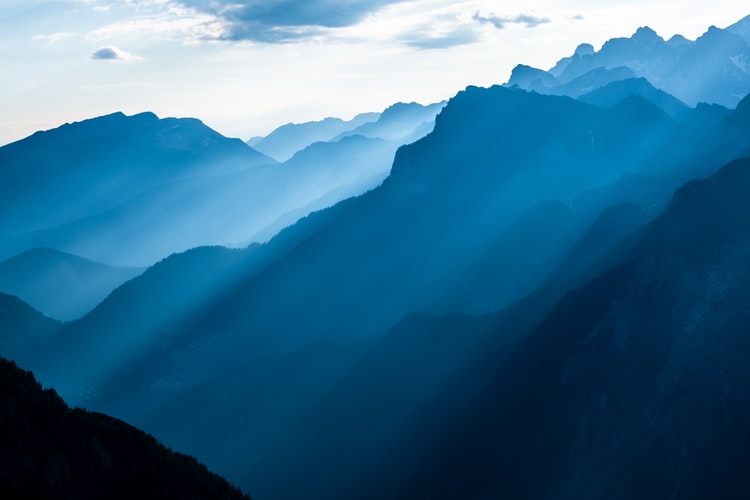 AFTER JACOB’s TIME OF TROUBLE.
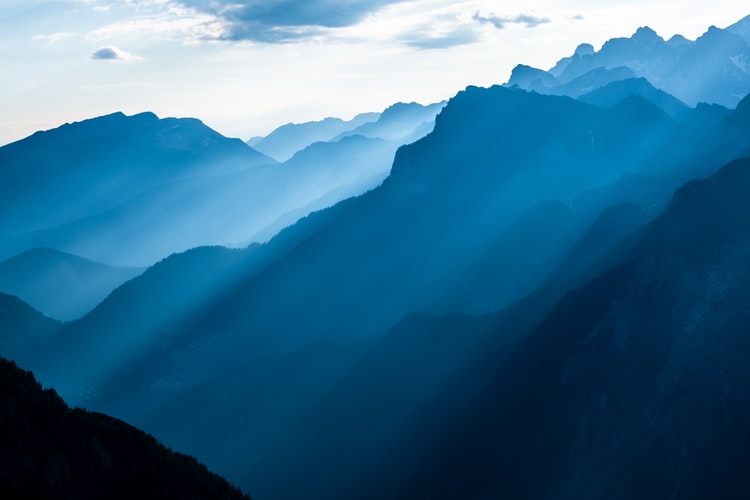 1After Jacob's time of trouble,
On God’s chariot I’ll mount,
I’ll be joyful with the winners,
Being sealed a living saint,
After Jacob's time of trouble,
I'll receive a fleshly heart,
No more trace of sin or sinners,
And diseases will depart.
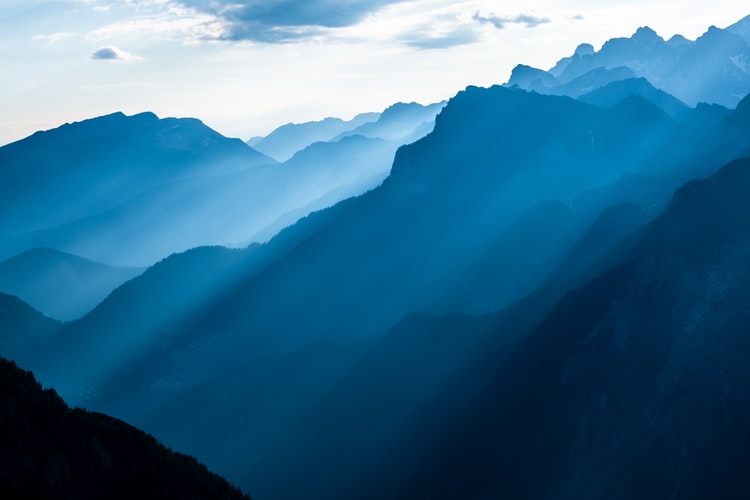 2Standing on Zion with Jesus,
The election outgoing,
Of the one forty-four thousand,
Who receive the outpouring,
Standing on Zion with Jesus,
Where the ancient palace stood,
Then the Loud Cry message will sound,
Unto the great multitude.
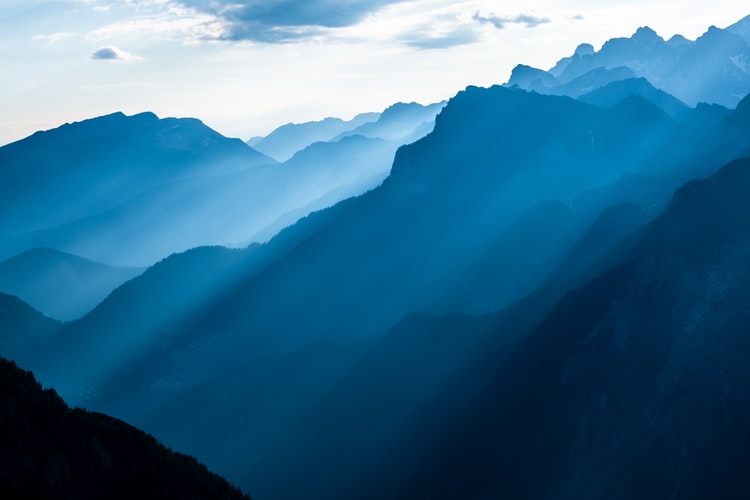 3Cleanse me Jesus from defilement,
Make me wholly thine today,
Cloth me with thine Righteousness Lord,
Cover my defenseless way,
Cleanse me Jesus from defilement,
Help me now by faith to stand
Hold my hand and lead me onward,
To the Holy Kingdom land.